LONDON
RESIDENTIAL VISITS 2021 - 2022
Year 6
Year 4
Year 3
TATTENHALL
FOX HOWL
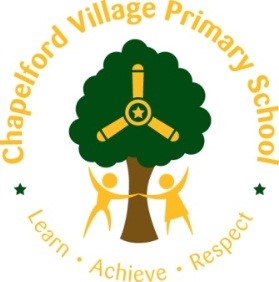 LLANDUDNO
ROBINWOOD
Year 6
Year 5